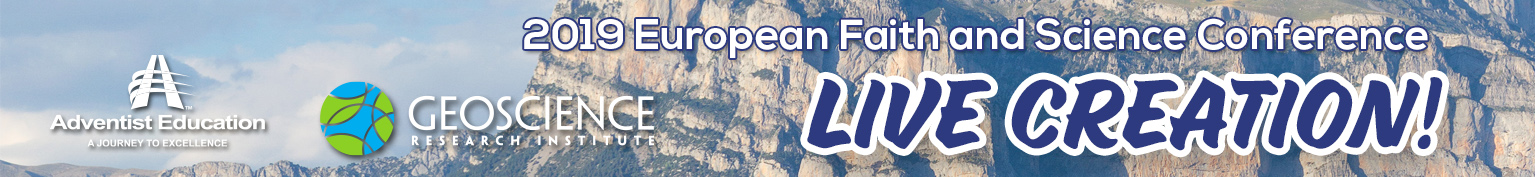 LOVING LIFE
Music and Lyrics by Santiago Gómez
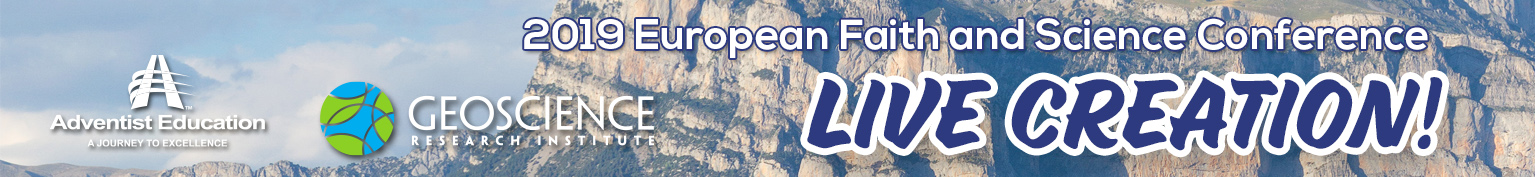 In the beginning God made all things
using only his voice.He made the stars and the moon and the sun. 
He formed mountains and seas.He gave us trees, pretty flowers and fruits, 
Animals, bugs, birds and fish,and human beings designed to love. 
Everything was very good!
ENGLISH - Lisa Decker-López
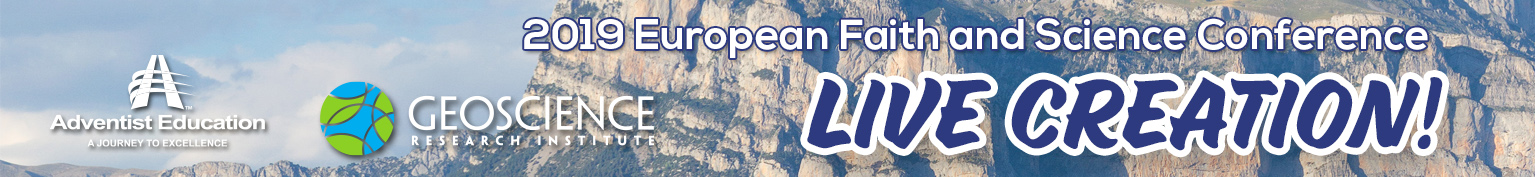 Care for it! Care for it! It’s our EarthCare for it! Care for it! It’s our home.Care for it! Care for it! Day after day.Care for it! Care for it! 
It’s a great treasure of God.
ENGLISH - Lisa Decker-López
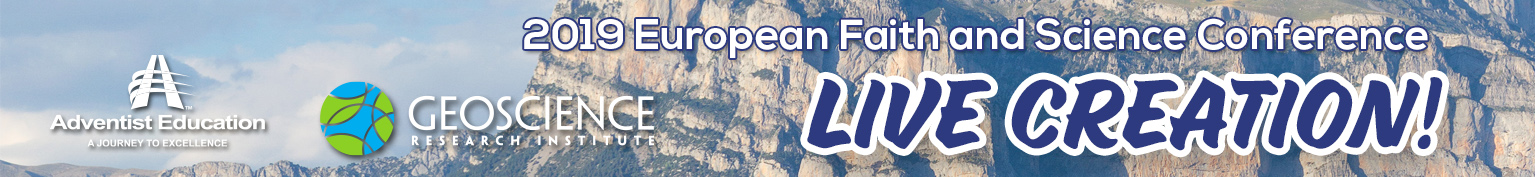 En el principio Dios todo creó 
sólo mediante su voz.El firmamento, la luna y el sol, 
montes y mares formó.
Árboles, flores y frutas nos dio 
y todo el reino animal. Seres humanos que pueden amar. 
¡Qué bella es la Creación!
SPANISH - Santiago Gómez
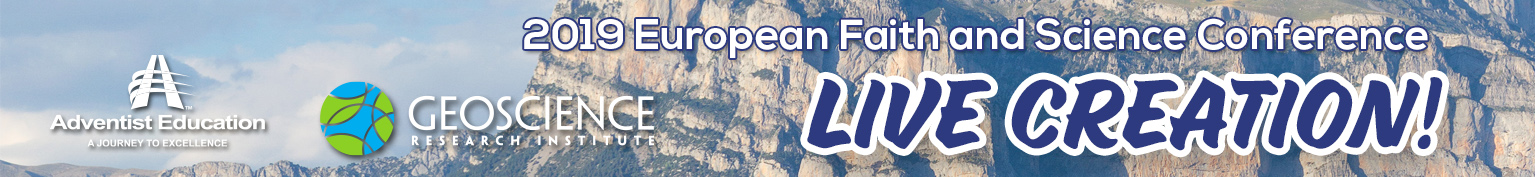 Cuídala, cuídala, es nuestra Tierra. 
Cuídala, cuídala, es nuestro hogar. 
Cuídala, cuídala, día tras día.Cuídala, cuídala, es un tesoro de Dios.
SPANISH - Santiago Gómez
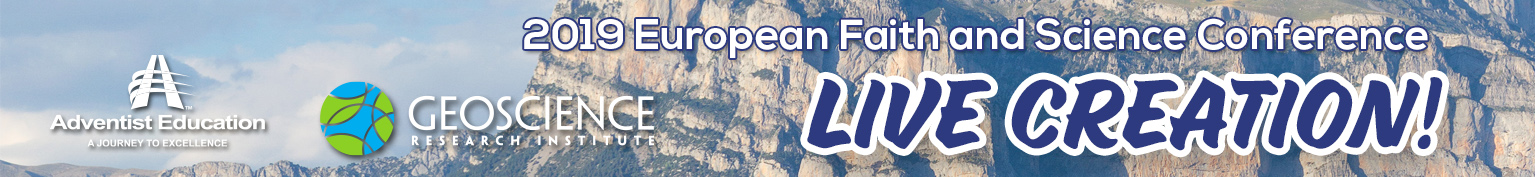 No principio Deus tudo criou.
Só precisou da sua voz.
O firmamento, a lua e o sol,
terra e mar separou.
Árvores, flores e frutas nos deu
e todo o reino animal.
Seres humanos que podem amar.
Quão linda é a Criação!
PORTUGUESE - Rubén Rodríguez
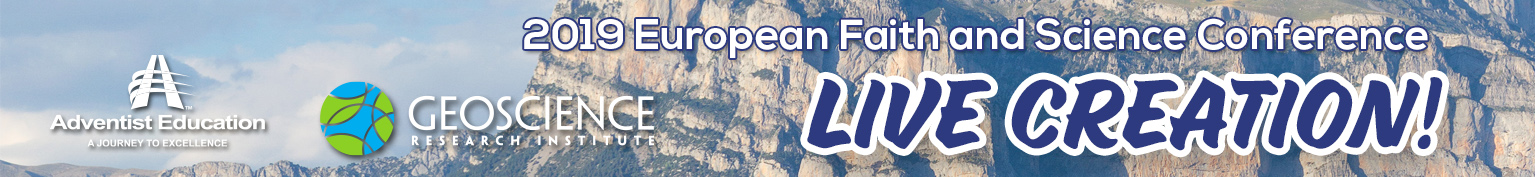 Cuída-a, cuída-a, é a nossa Terra.
Cuída-a, cuída-a, é o nosso lar.
Cuída-a, cuída-a, día após día.
Cuída-a, cuída-a, é un tesouro de Deus.
PORTUGUESE - Rubén Rodríguez
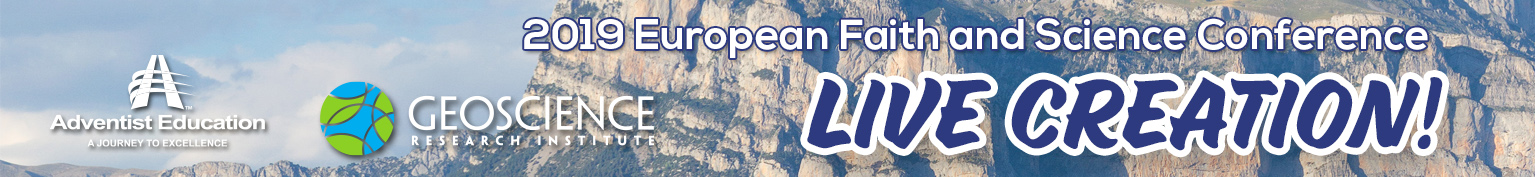 Dio nel principio ogni cosa creò
Per mezzo della sua voce.
Fece le stelle la luna ed il sol
Montagne e oceani formò.
Alberi, fiori e frutta ci diè, 
e tutto il regno animale.
Esseri umani capaci di amar,
Che meraviglia il creato!
ITALIAN - Ronny Nalin
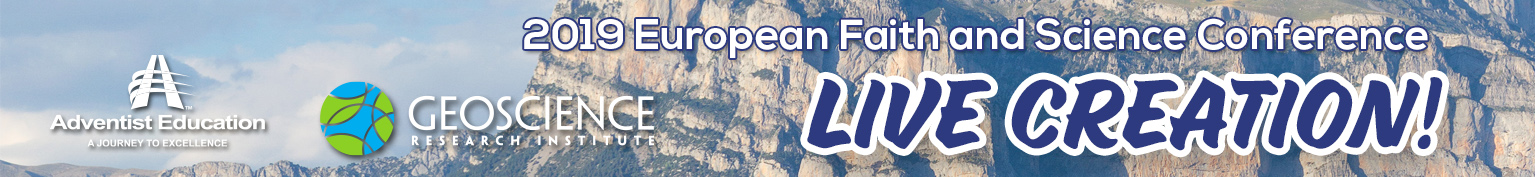 Proteggiam, proteggiam! La nostra terra.
Custodiam, custodiam! La nostra casa.
Curala, curala! Giorno per giorno.
Amala, amala! Essa è un tesoro di Dio.
ITALIAN - Ronny Nalin
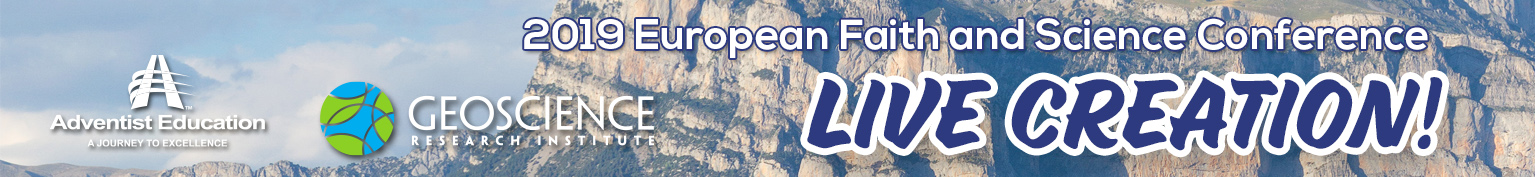 La început Domnul toate-a creat
doar prin Cuvântul Său.
Stelele, luna și soarele,
munți și mări a format.
Ne-a dat copaci, florile, fructele
și vietăți mii și mii
Ființe umane care pot iubi:
totul era foarte bun!
ROMANIAN - Daniela Ghita
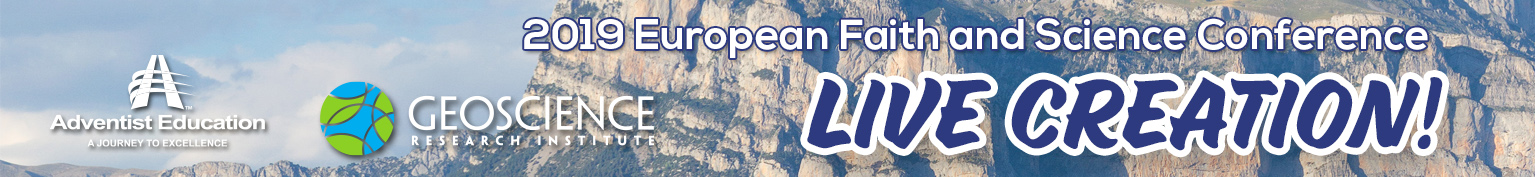 S-o păstrăm! S-o păstrăm! E lumea noastră.
S-o păstrăm! S-o păstrăm! Casă ne e.
S-o păstrăm! S-o păstrăm! Zi după zi.
S-o păstrăm! S-o păstrăm! E darul lui Dumnezeu.
ROMANIAN - Daniela Ghita
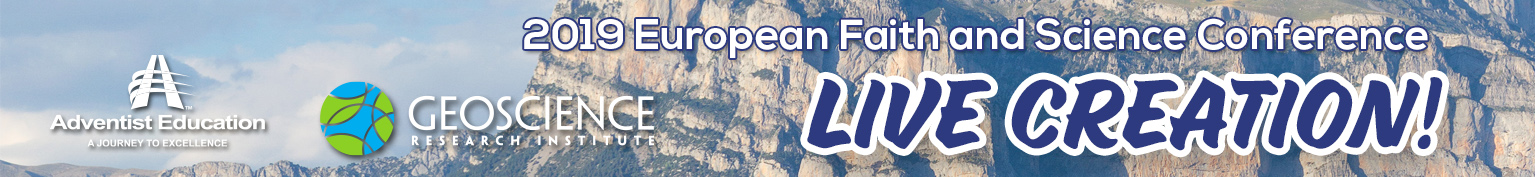 Gott schuf am Anfang die ganze_ Welt, 
dafür genügte sein Wort.
Machte die Sterne, die Sonne, den Mond, 
machte die Berge und Seen, 
Bäume und Blumen und köstliche Frucht, 
Tiere an Land und im Meer, 
Menschen geschaffen, einander zu lieben, 
alles war vollkommen gut!
GERMAN - Luise Schneeweiß
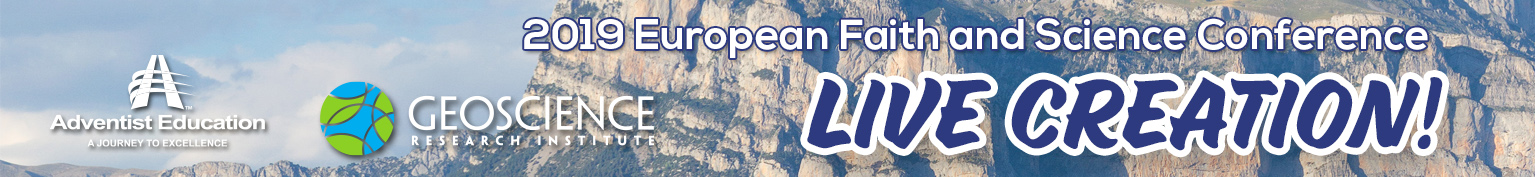 Schütze sie, schütze sie, unsere Erde, 
schütze sie, schütze sie, Heimatplanet. 
Schütze sie, schütze sie, immer aufs Neue, 
Schütze sie, schütze sie, 
Gottes Geschenk, uns’re Welt.
GERMAN - Luise Schneeweiß
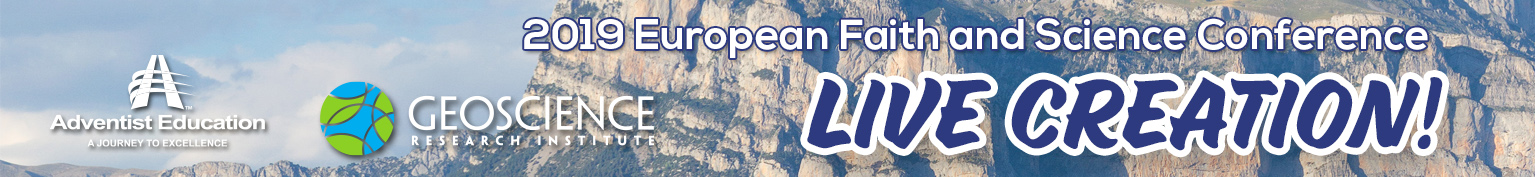 Au commencement, Dieu créa toutes choses
Seulement avec sa voix. 
Il fit les étoiles, la lune et le soleil.
Il forma montagnes et mers.
Il nous donna arbres, jolies fleurs et fruits.
Et tout le règne animal 
ainsi qu’être humain conçu pour aimer.
Et tout était très bon!
FRENCH - Rose-Mélène Eliscar
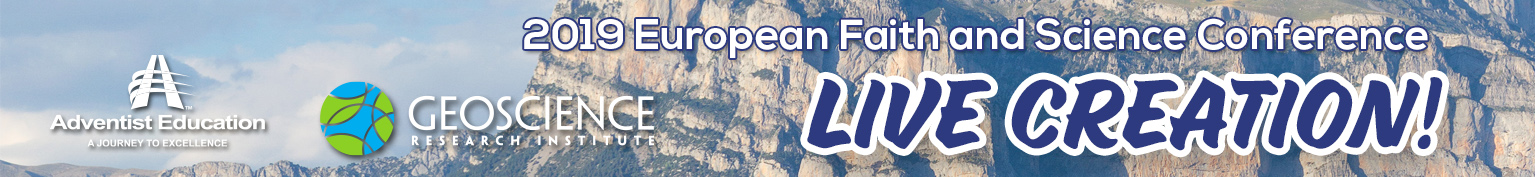 Prends en soin ! Prends en soin ! C’est notre Terre ! 
Prends en soin ! Prends en soin ! C’est notre maison !
Prends en soin ! Prends en soin ! Jour après jour. 
Prends en soin ! Prends en soin ! 
C’est un grand trésor de Dieu.
FRENCH - Rose-Mélène Eliscar